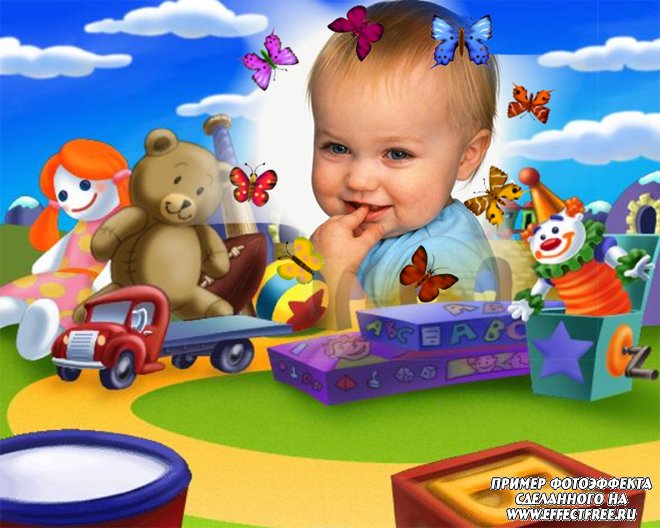 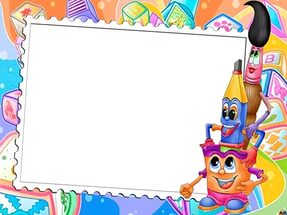 МКДОУ»Детский сад №1п.Теплое»   Проект«Вместе весело  играть»Подготовила  воспитатель  :Калинина М.В              первая младшая группап. Теплое 2016г.
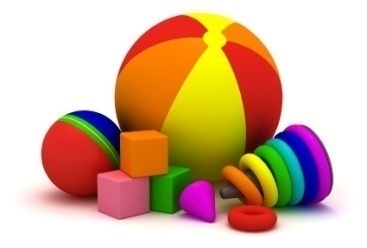 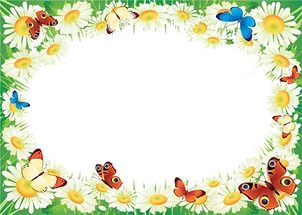 Социально-коммуникативное развитиедетей третьего года жизничерез игровую деятельность.«Вместе весело играть»Вид проекта: познавательно - игровой.Тип проекта: краткосрочный.Направление образовательной деятельности: социально - коммуникативное.Срок реализации: 1 месяц.Участники проекта: дети первой младшей группы.
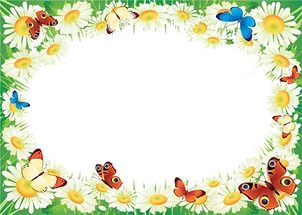 Проблема: С  поступлением  ребенка в образовательное учреждения, в его жизни происходит множество изменений: распланированный режим дня ; отсутствие родителей в течение дня несколько часов; новые требования к поведению; постоянный контакт со сверстниками и малознакомыми ему взрослыми; новое помещение; совершенно другой стиль общения.Все эти изменения обрушиваются на ребенка внезапно и одновременно, создавая для него стрессовую ситуацию. Это и послужило причиной тому, что проблема привыкания ребенка к группе раннего развития стала очень актуальной.
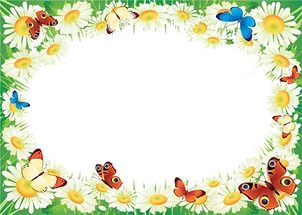 ВведениеВ раннем возрасте основой становления личности ребёнка является предметно-игровая деятельность. Миновав её, невозможно рассчитывать на полноценное взросление человека.Игра – один из тех видов деятельности, которые используются взрослыми в целях воспитания дошкольников, обучения их различным действиям, способам и средствам общения. В игре у ребёнка формируются те стороны психики, от которых зависит, насколько впоследствии он будет преуспевать в учёбе, работе, как сложатся его отношения с другими людьми; в игре же происходят существенные преобразования в интеллектуальной сфере, являющейся фундаментом развития личности.
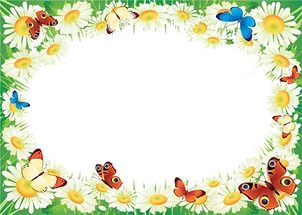 Цель: Создание условий для активизации работы по игровой деятельности, развитие творческой активности и нравственных качеств дошкольников в игровой деятельности.Задачи:• Сформировать умение детей играть в коллективе.• Познакомить детей младшего дошкольного возраста с новыми играми.• Воспитывать доброжелательное отношение, чувство коллективизма, товарищества.Ожидаемые результаты:1. В ходе игр раскрываются творческие способности детей через разнообразные виды деятельности;2. Развивается мышление, эмоциональная сфера дошкольников;3. Дети проявляют доброту, заботу, уважительное отношение к сверстникам.
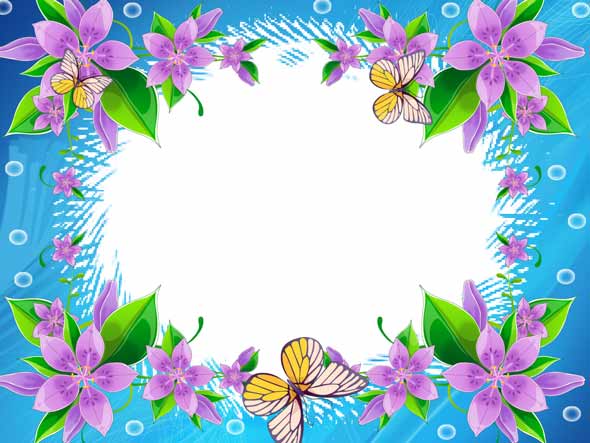 Свежий воздух малышамНужен и полезен!Очень весело гулять нам!И никаких болезней!...
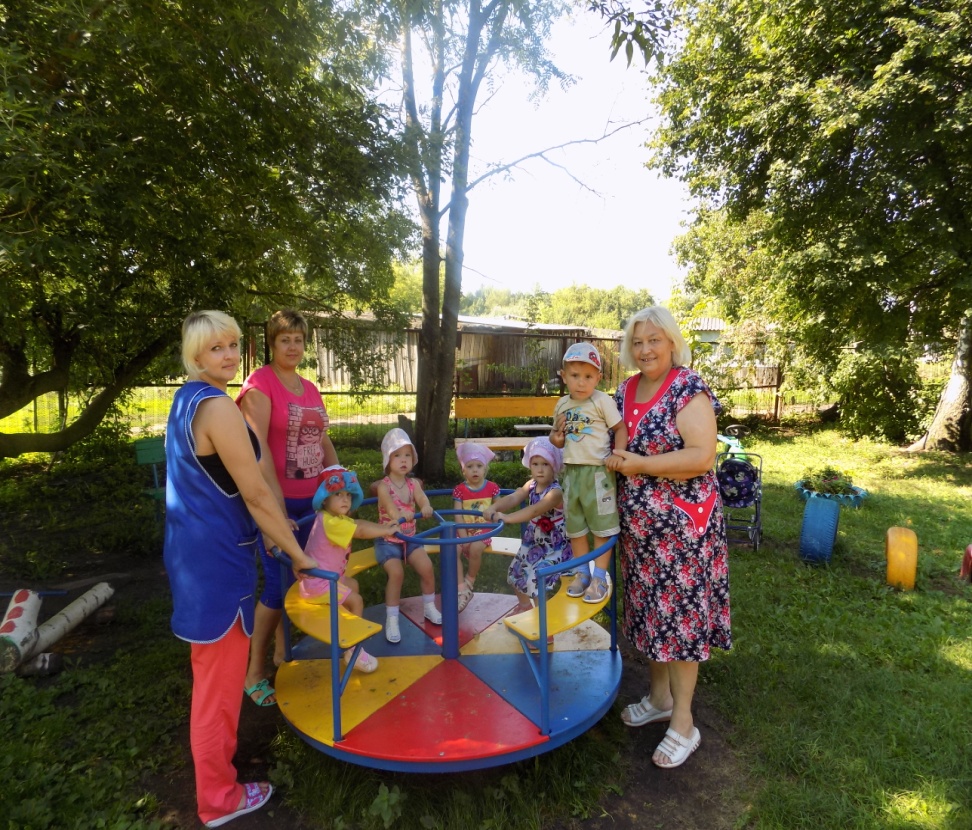 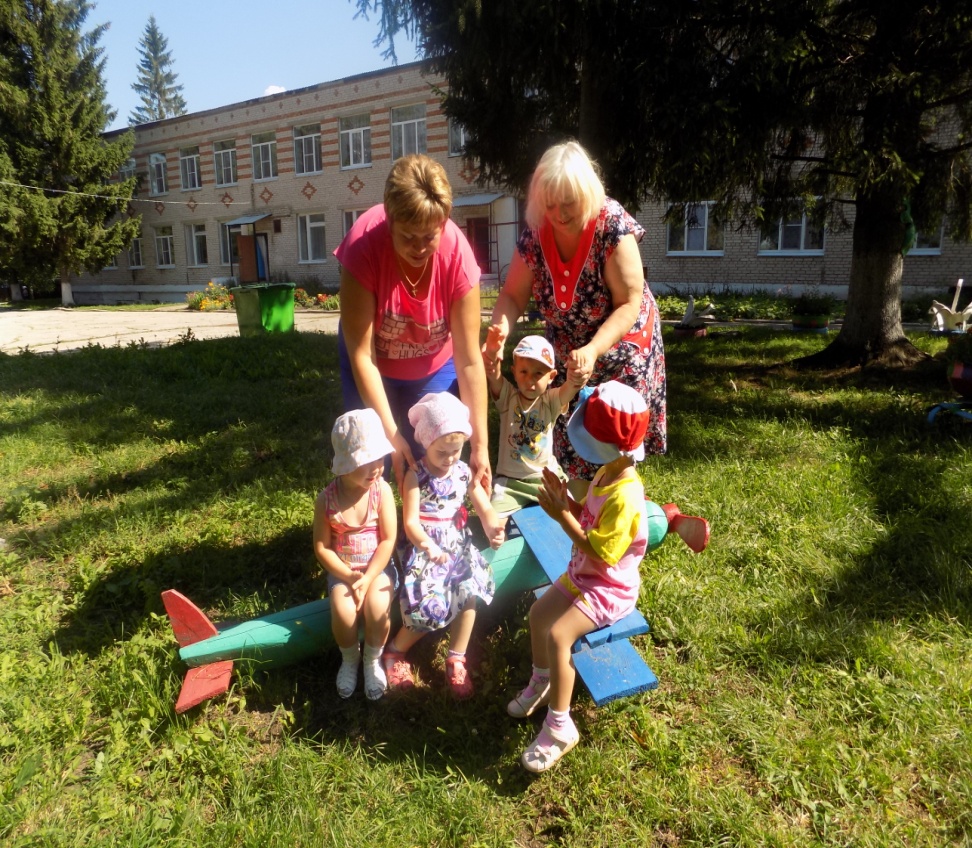 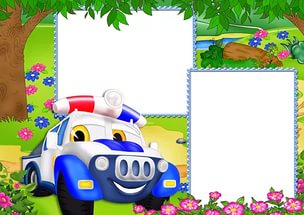 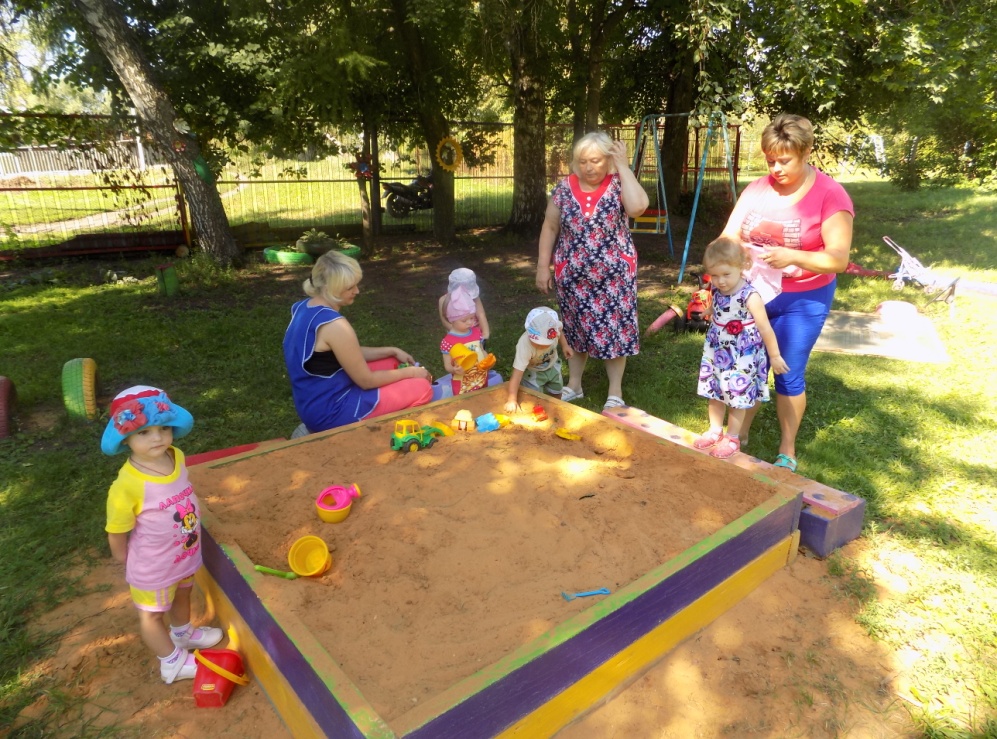 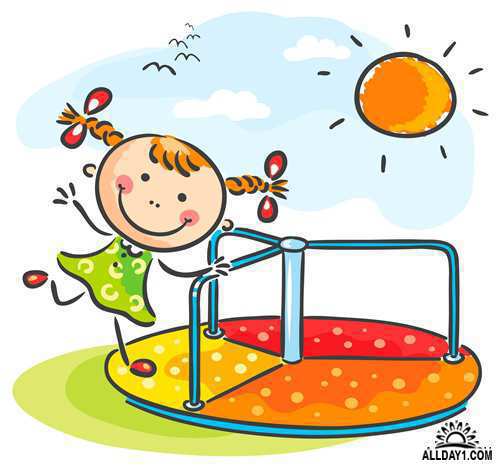 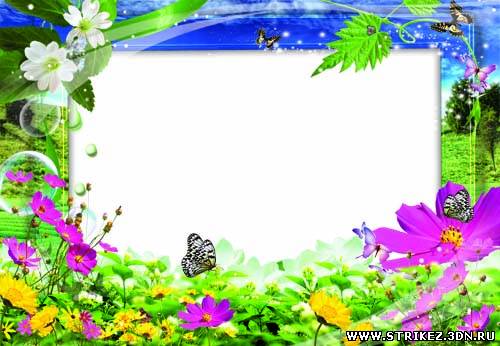 Спорт – это здоровье,Спорт – это успех,Спорт – это прикольно,Спорт – это для всех!
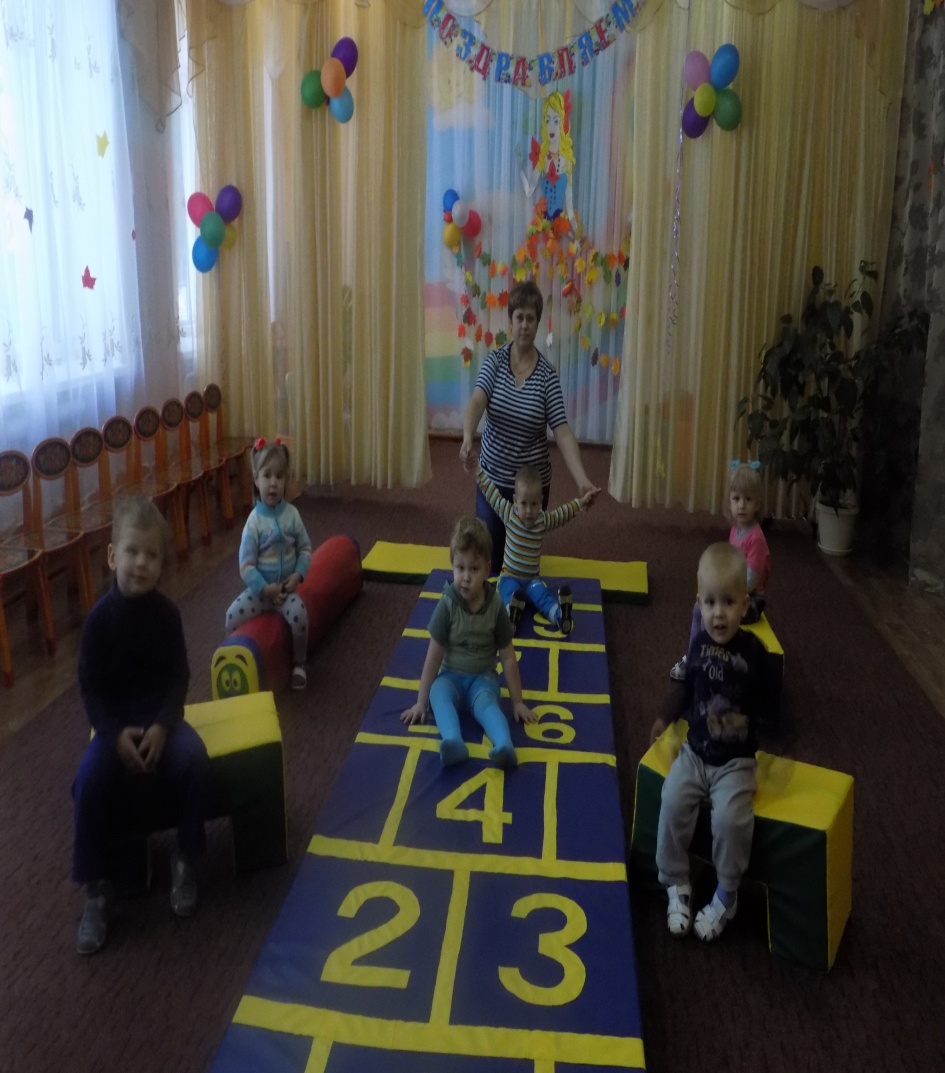 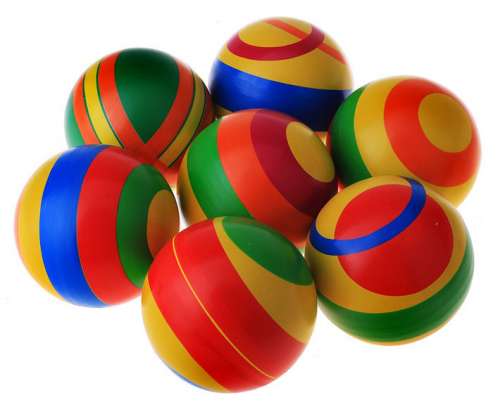 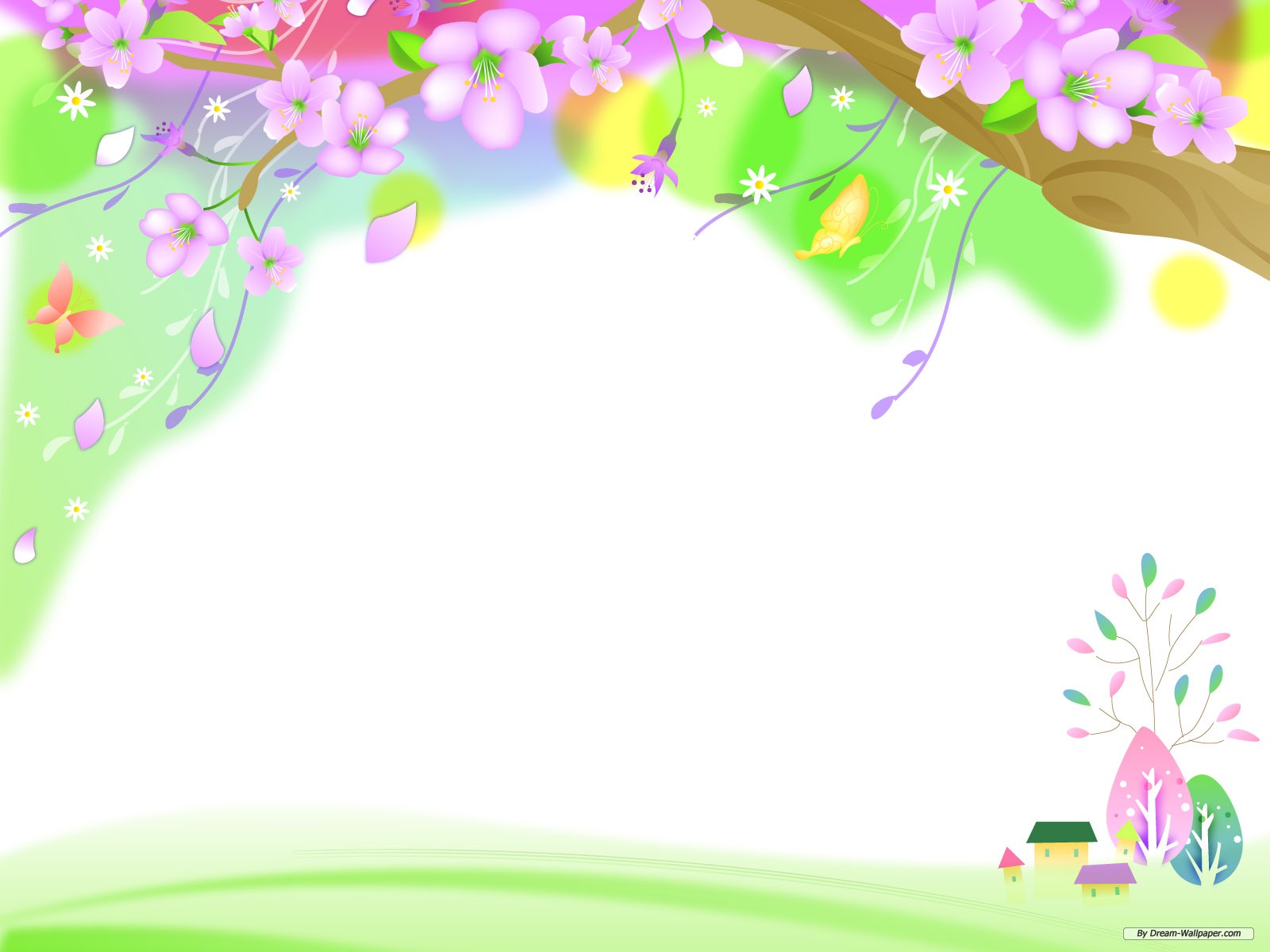 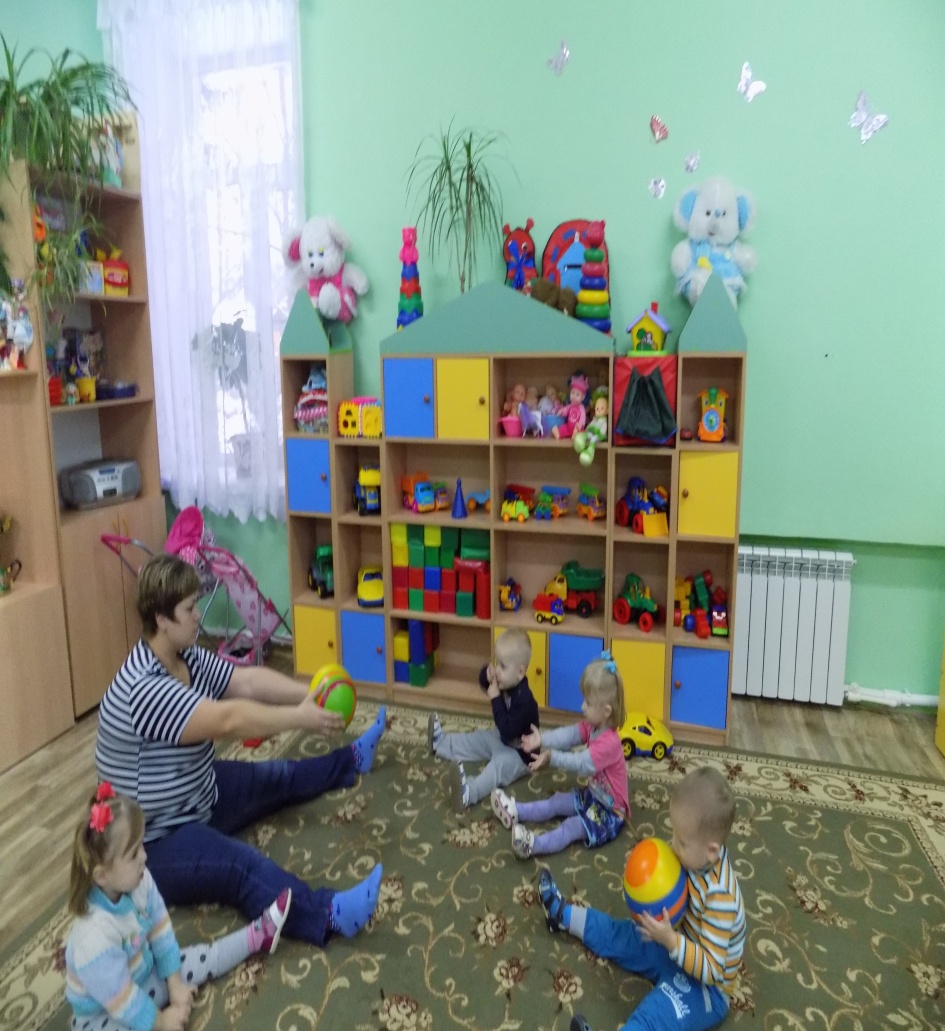 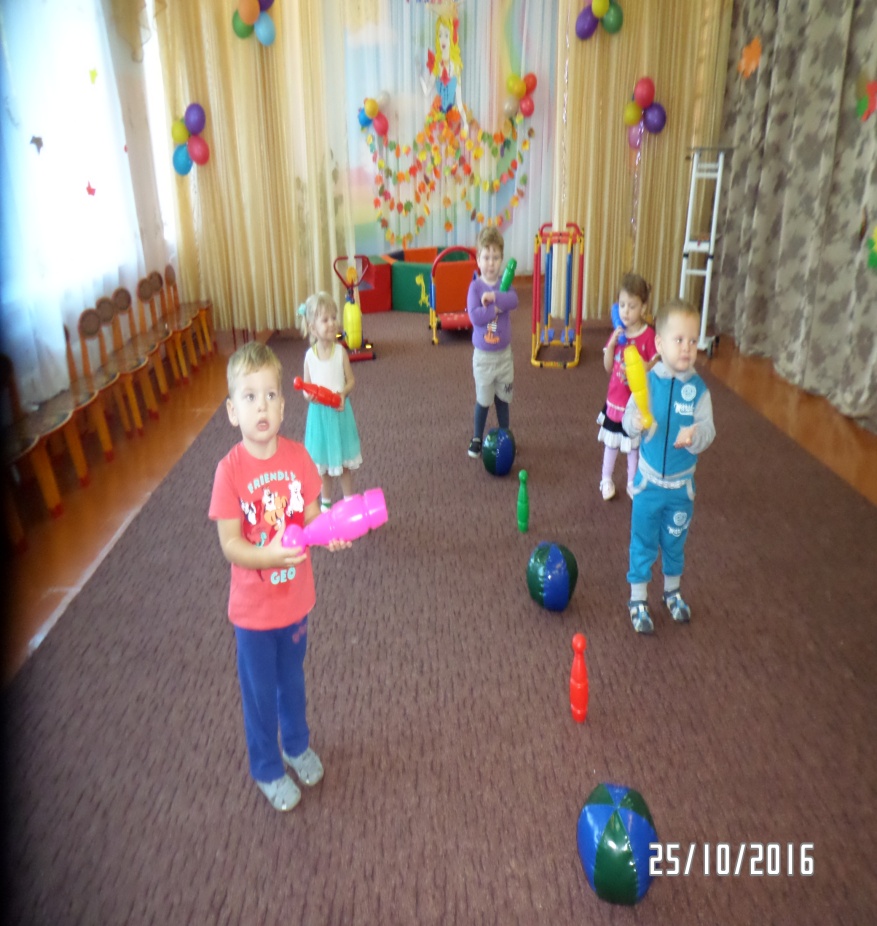 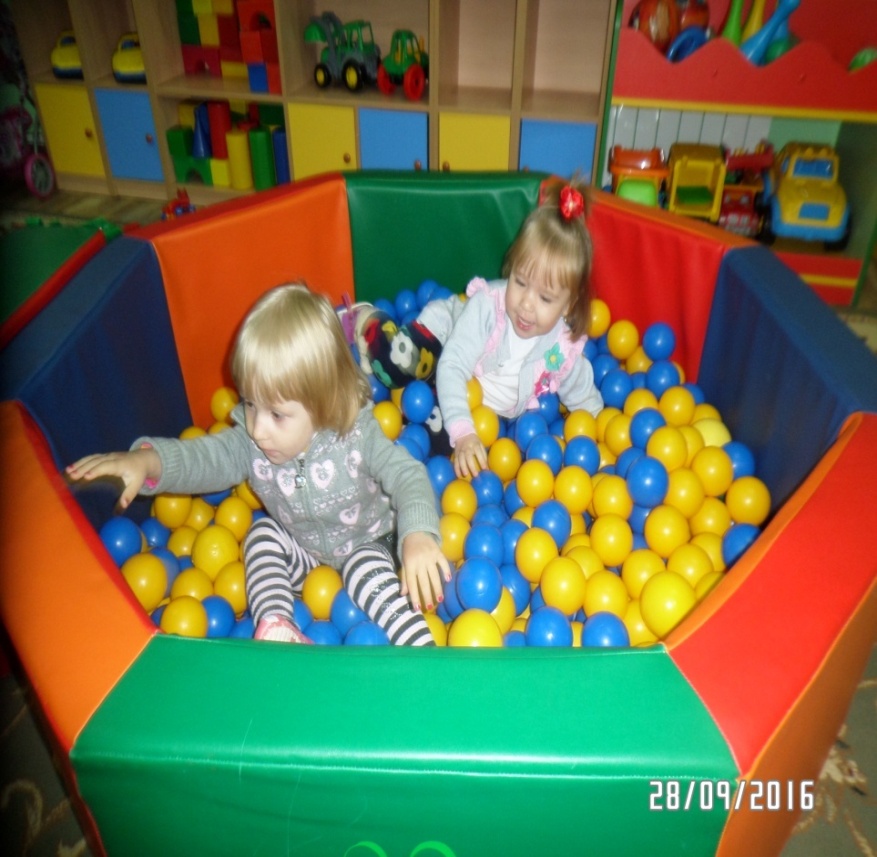 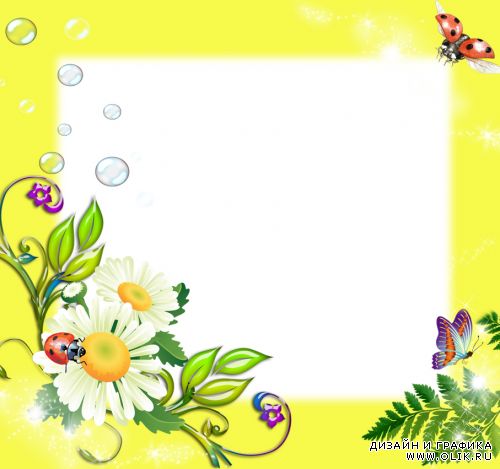 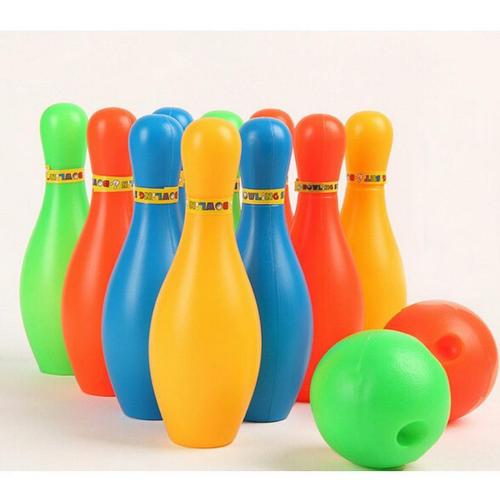 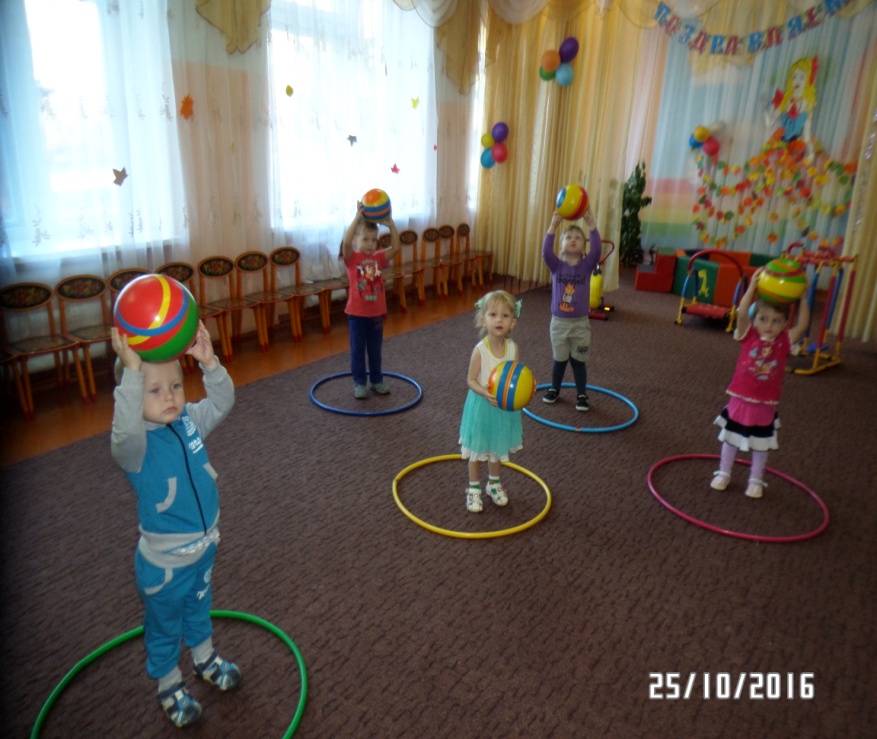 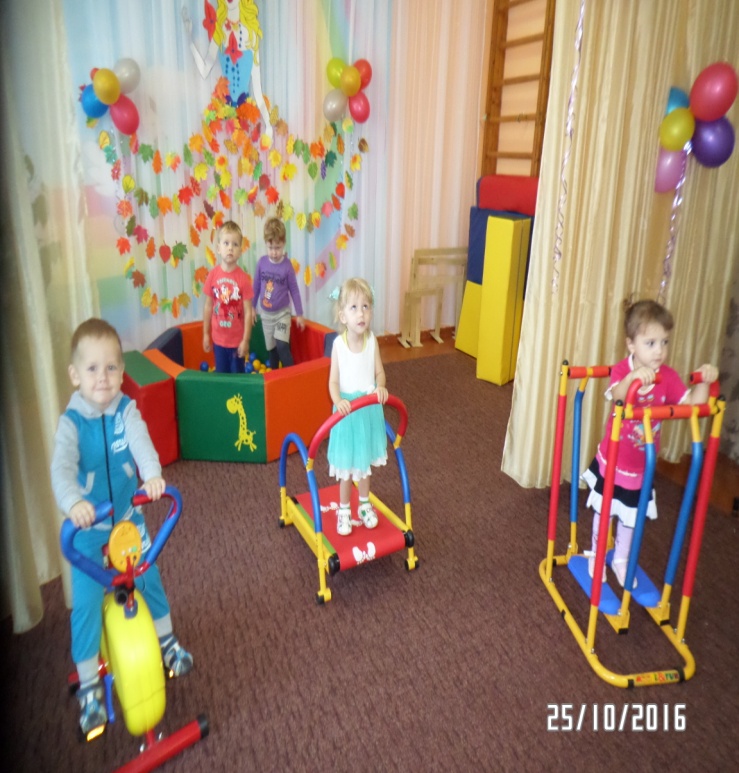 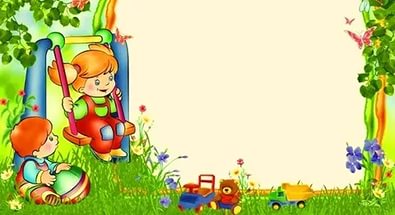 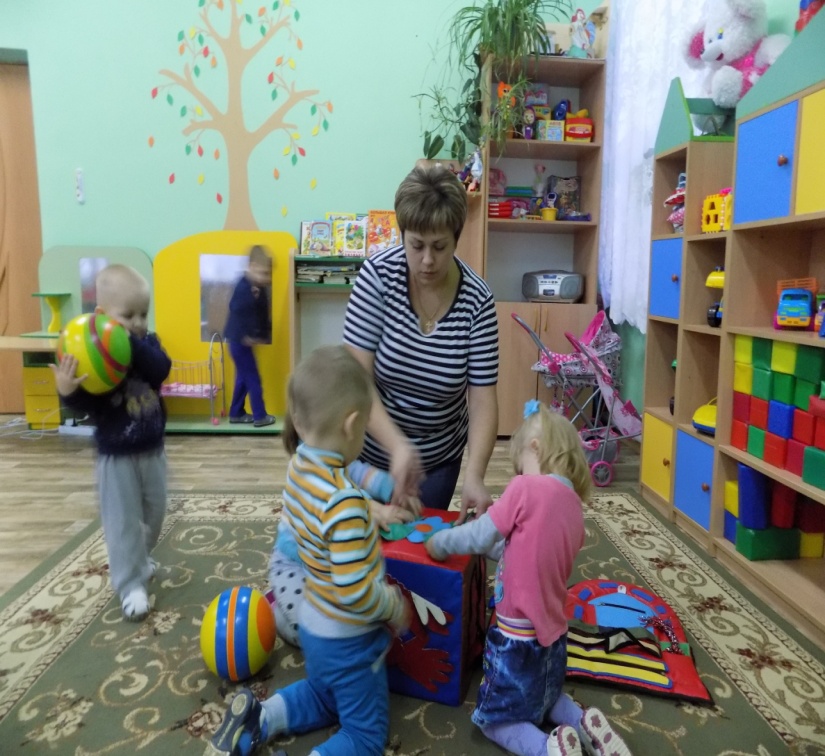 Мы играем , мы играемнаши ручки развиваем…
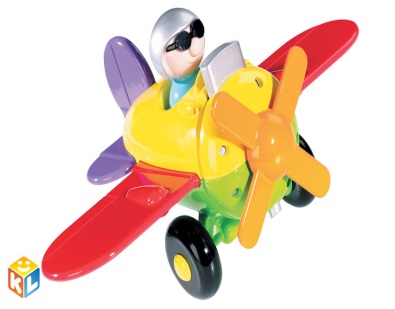 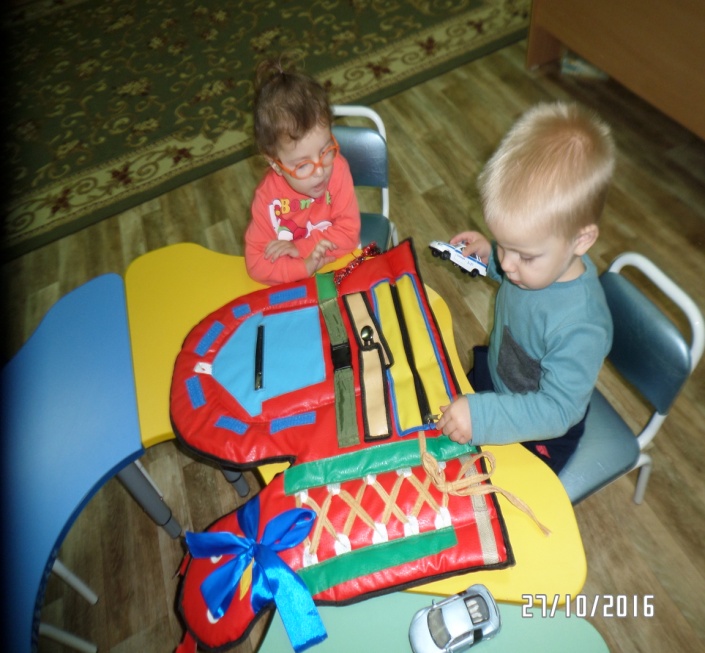 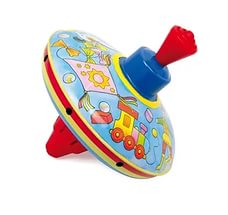 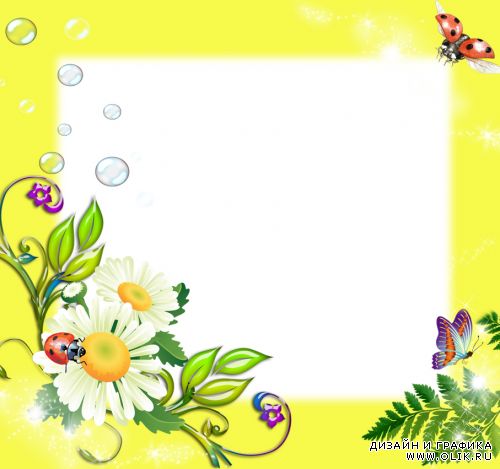 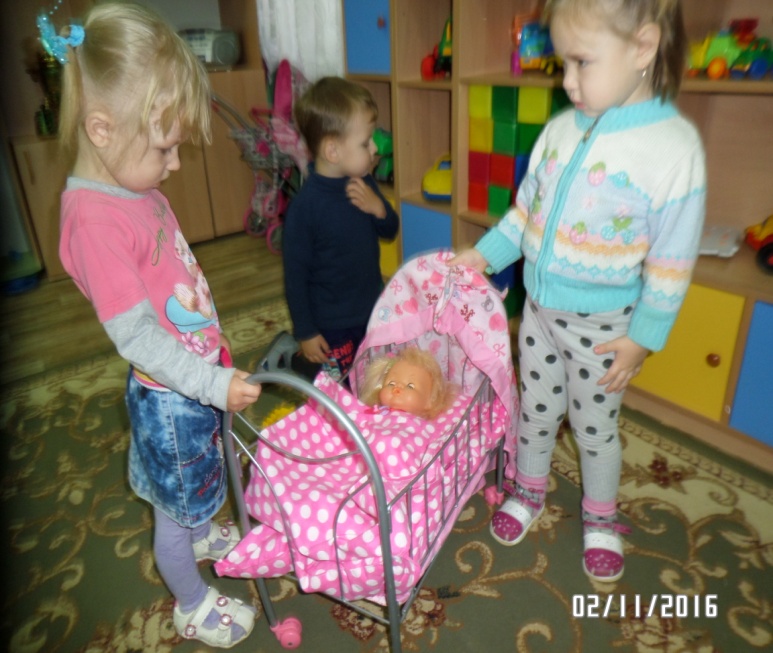 Весело в саду у нас,Здесь проводим время класс!Здесь с друзьями мы играем,Веселимся и гуляем.
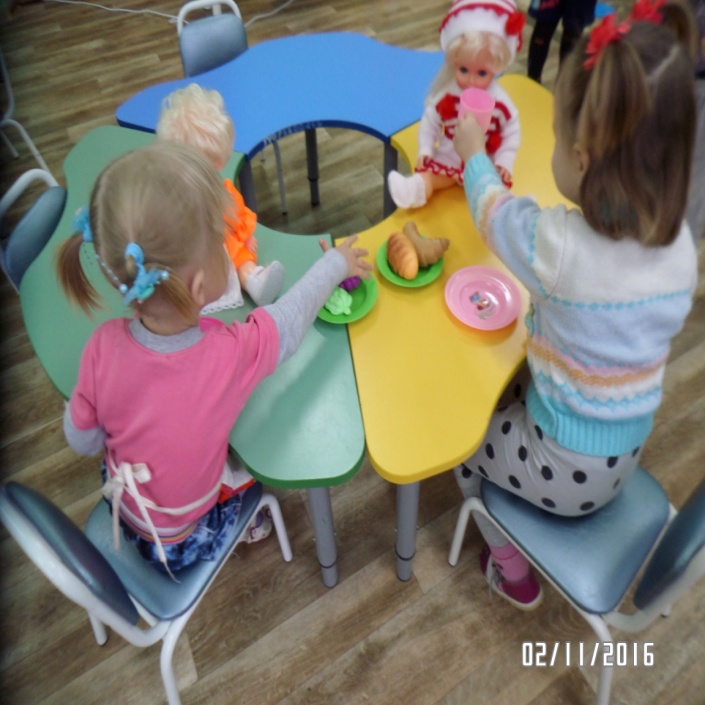 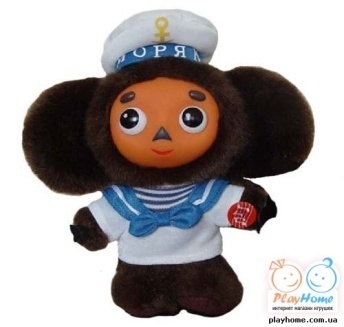 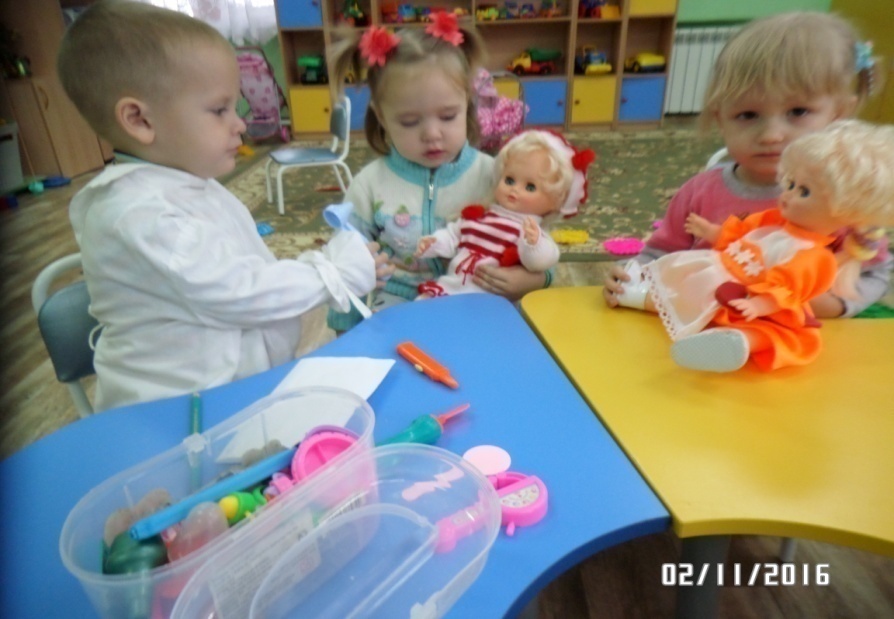 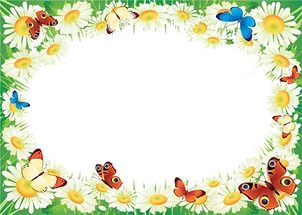 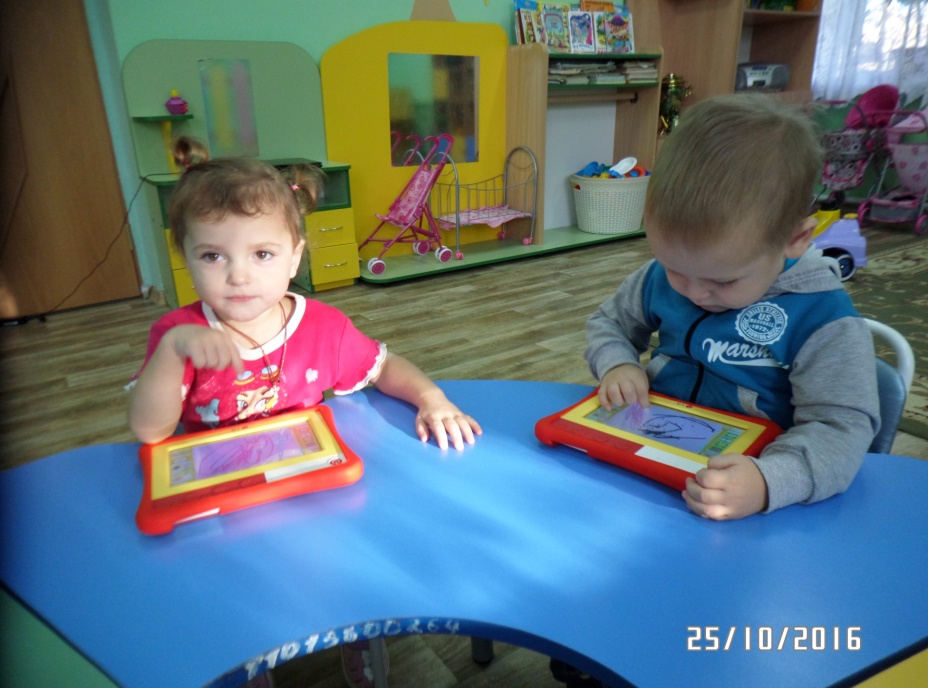 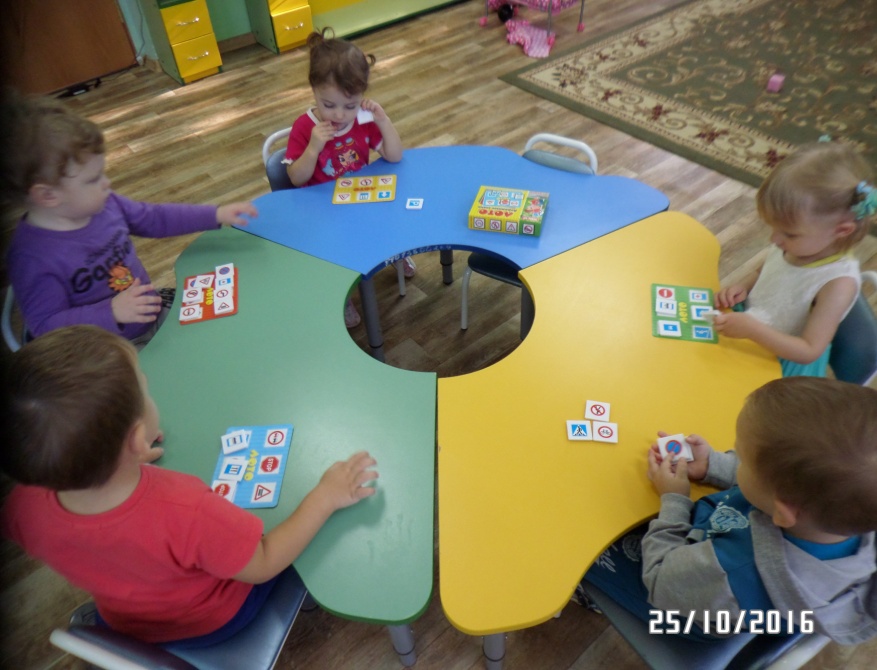 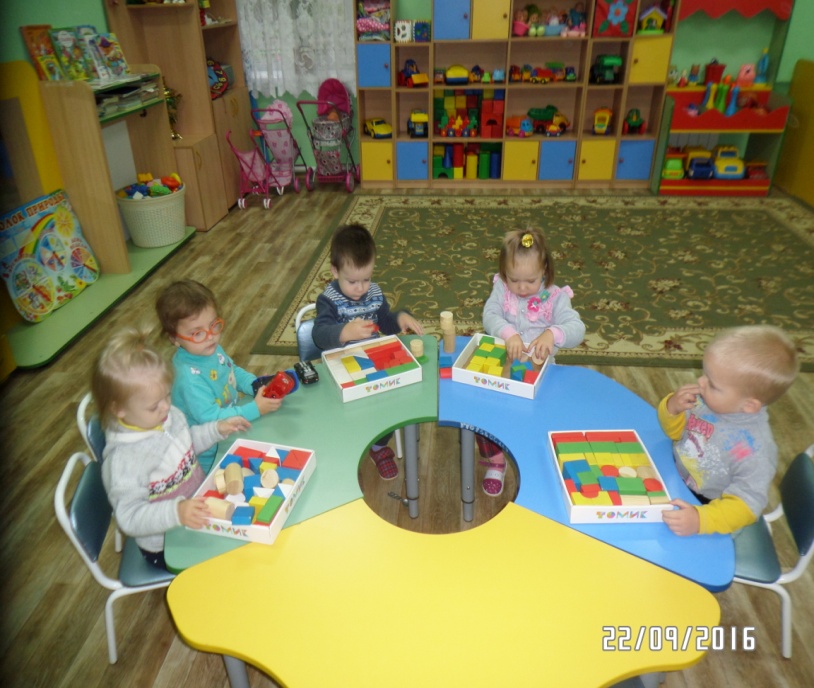 Развиваем память, мелкую моторику
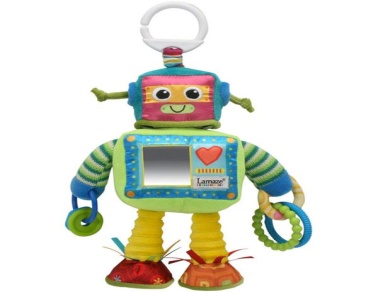 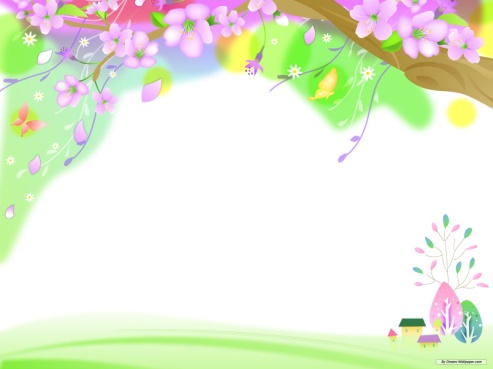 Театральная студия «ТЕРЕМОК», постановка сказки «Колобок»…
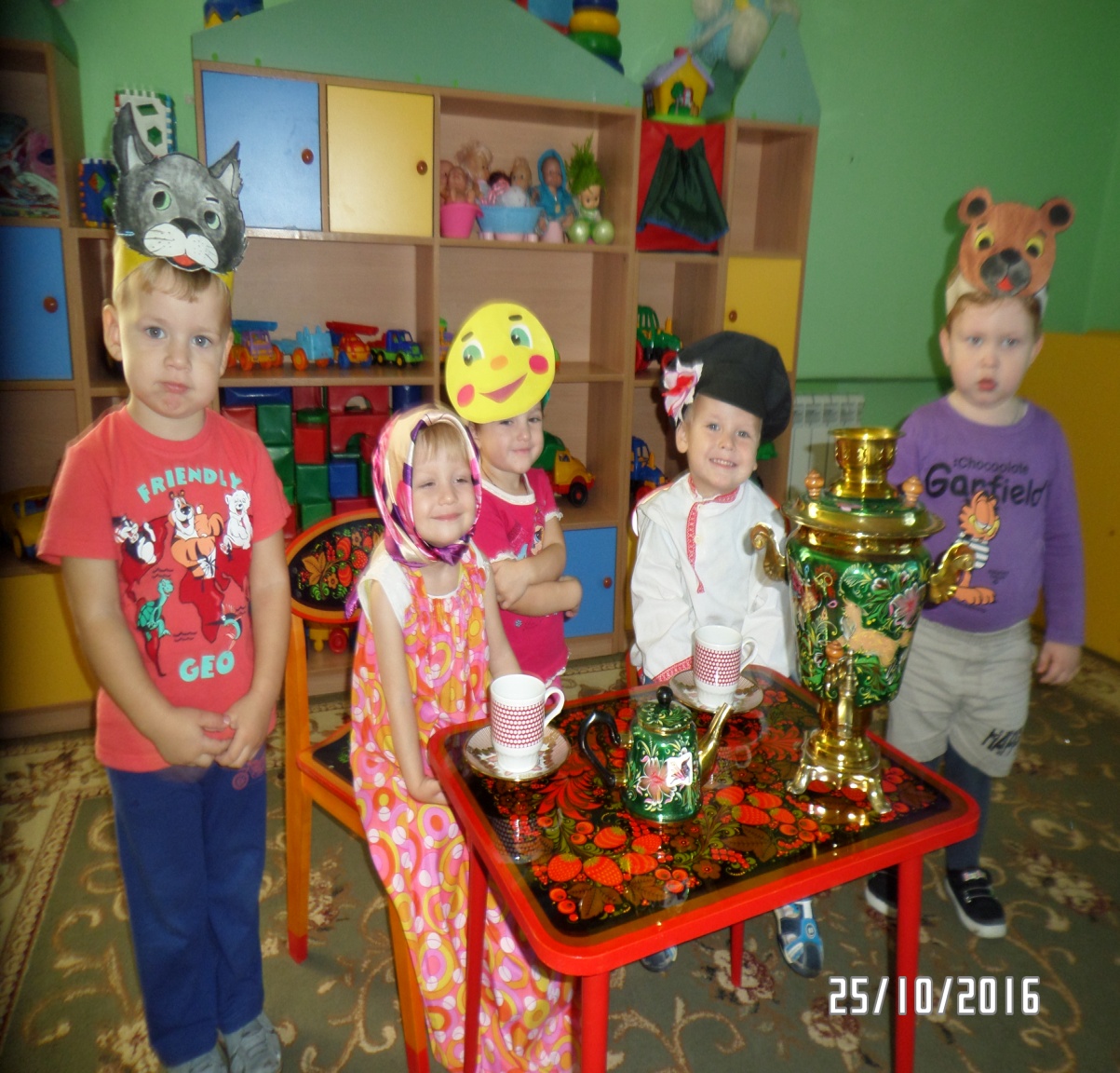 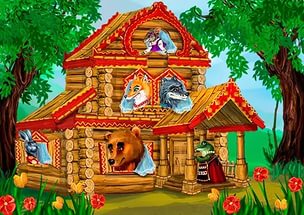 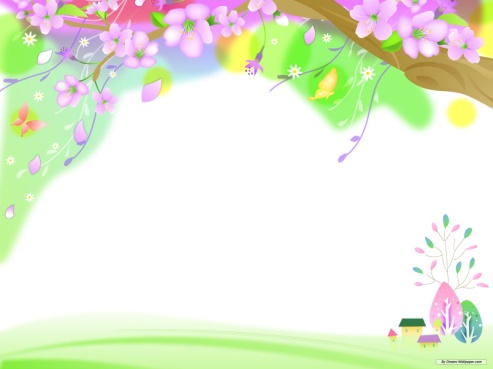 …и знакомство с разными видами кукольного театра.
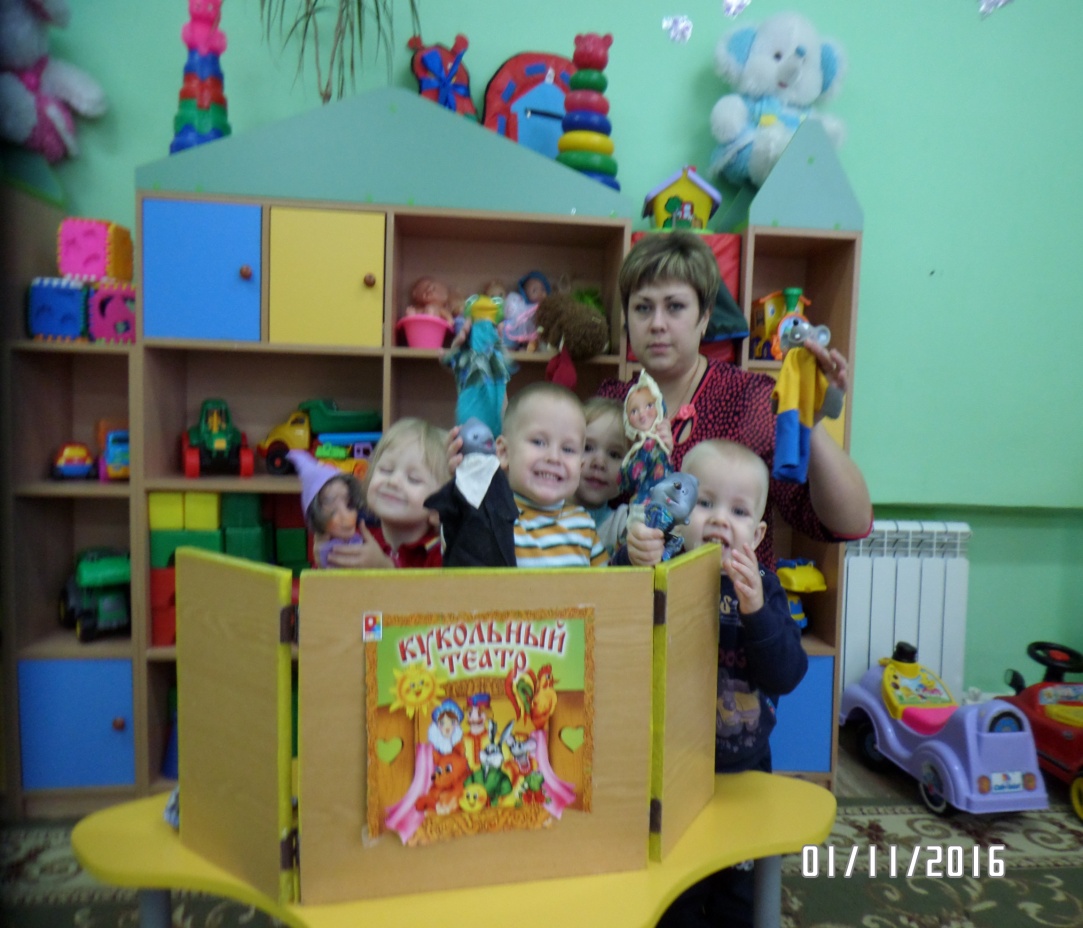 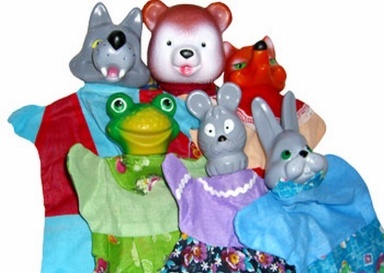 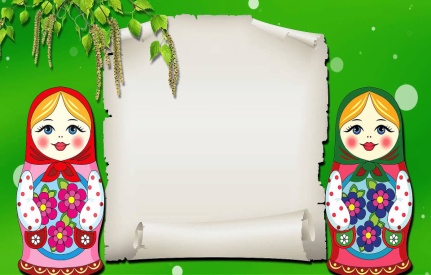 Приобщение детей к истокам русской народной культуры.
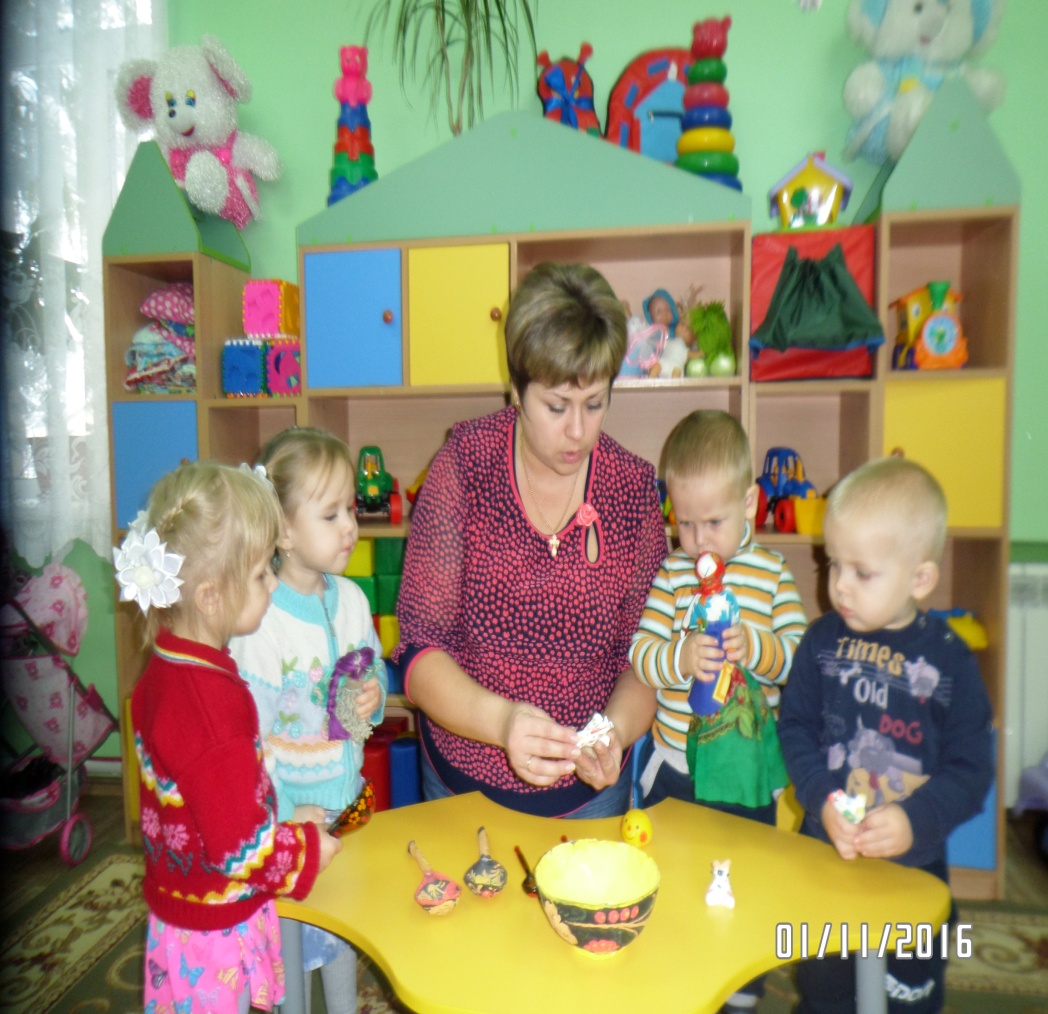 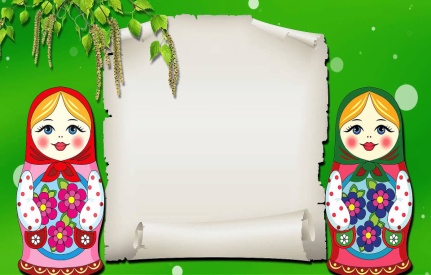 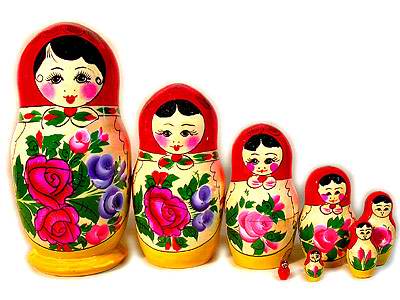 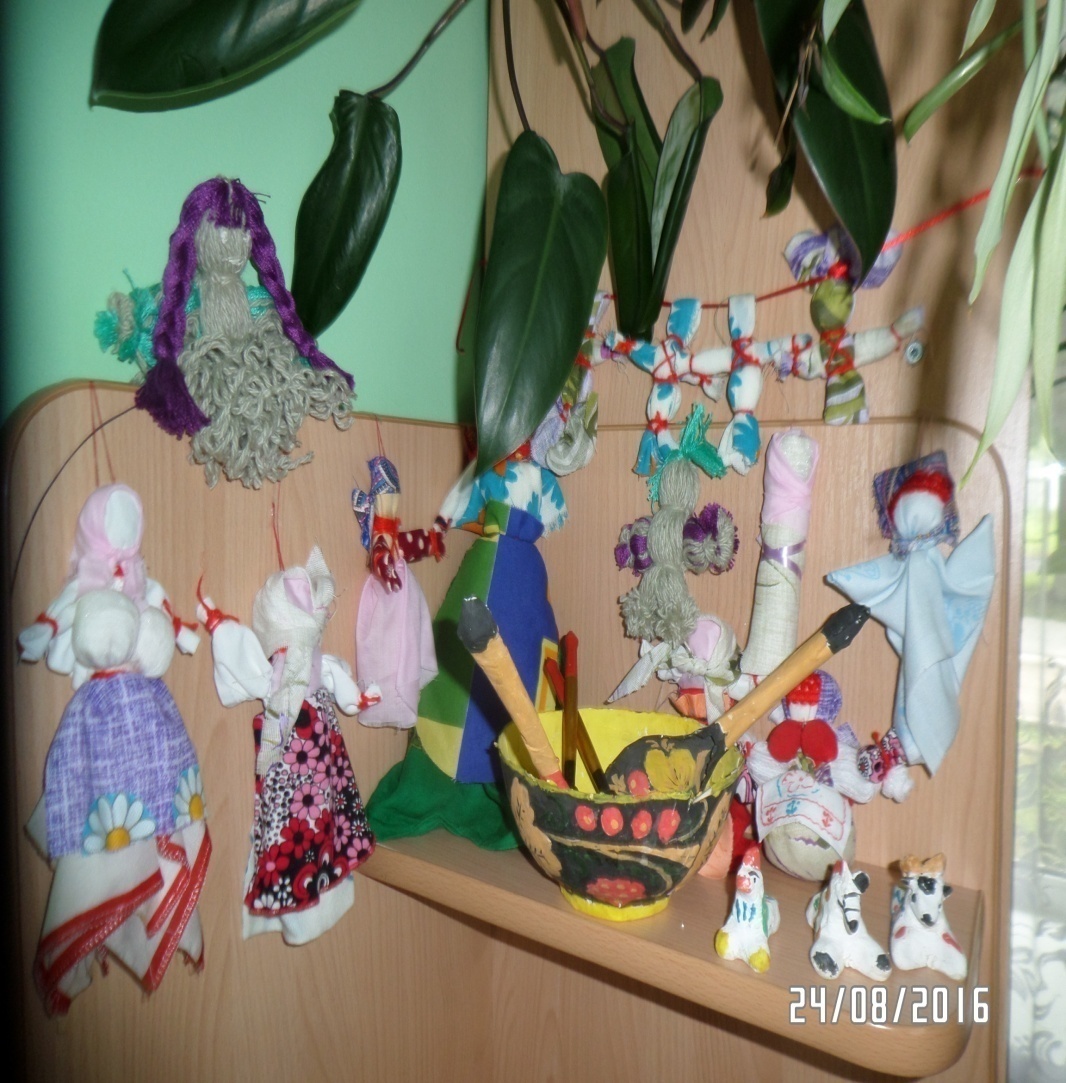 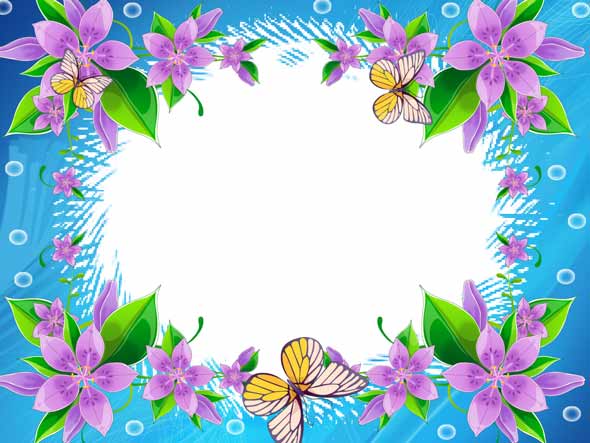 Мы играем через  образовательную деятельность
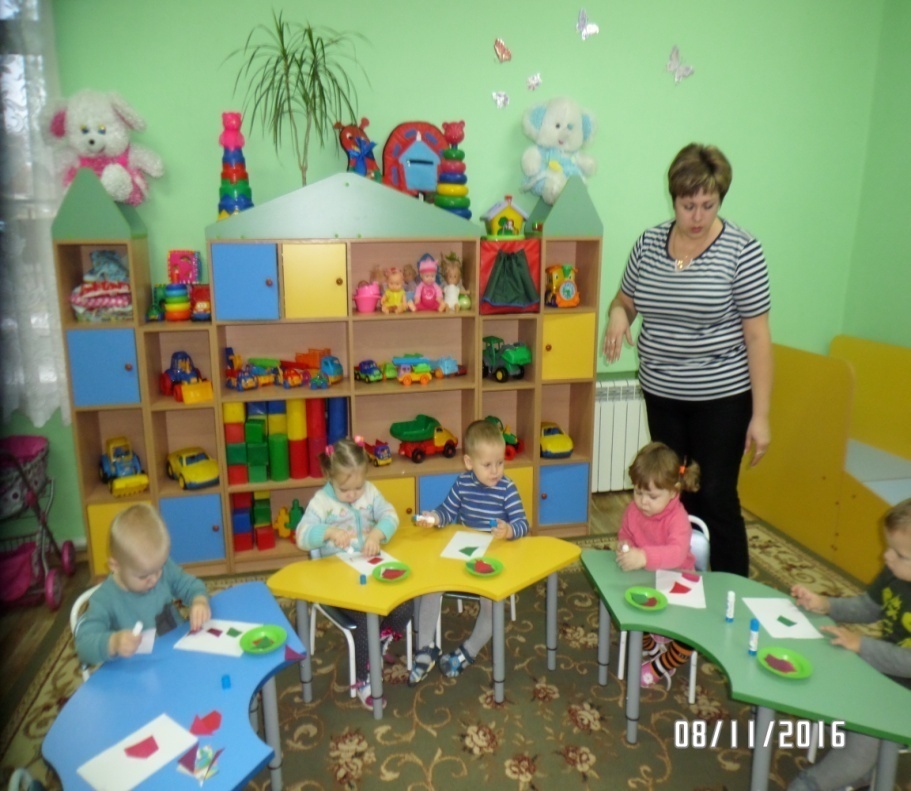 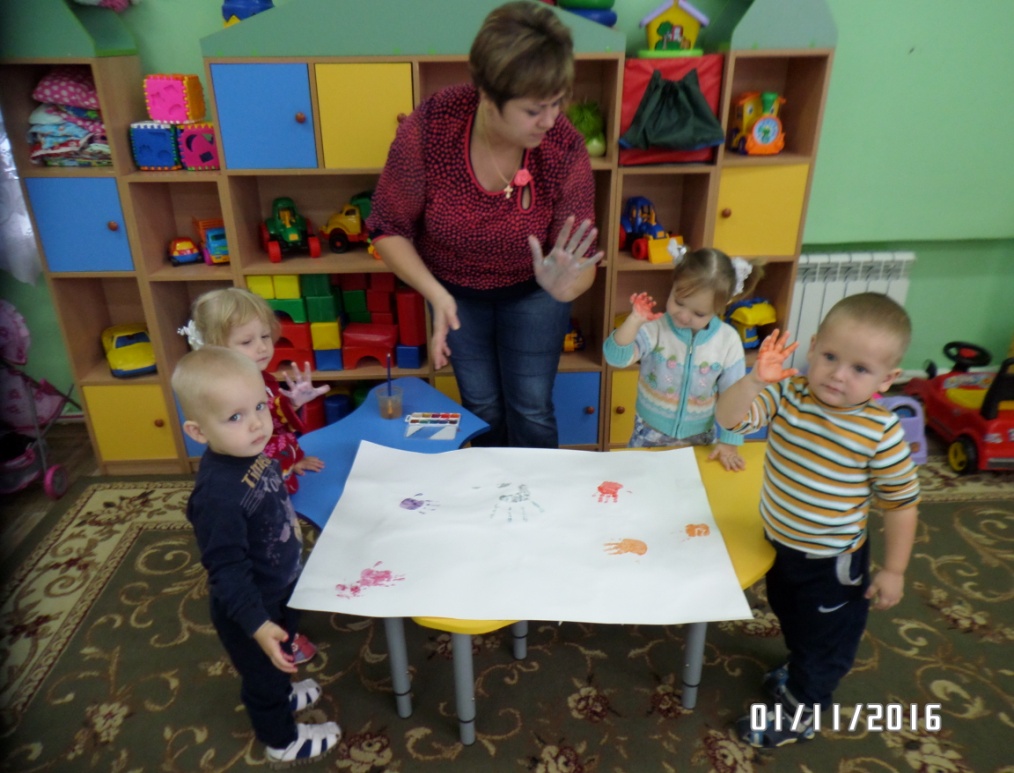 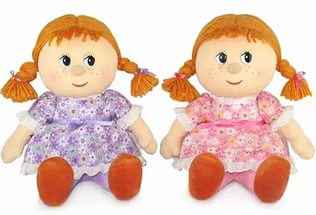 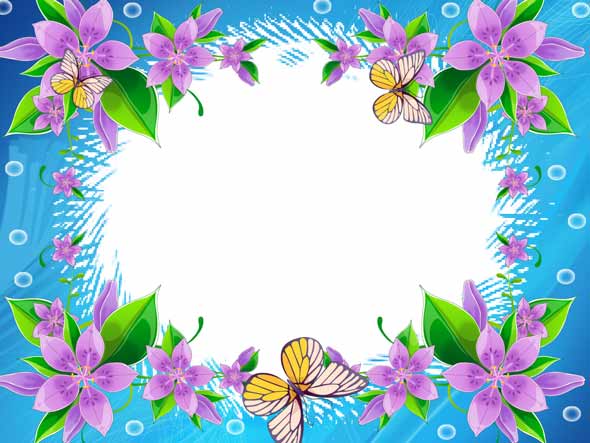 У сказки можно поучиться,Она ведь мудрости полна,Ее герои учат жизни,Их украшает доброта.
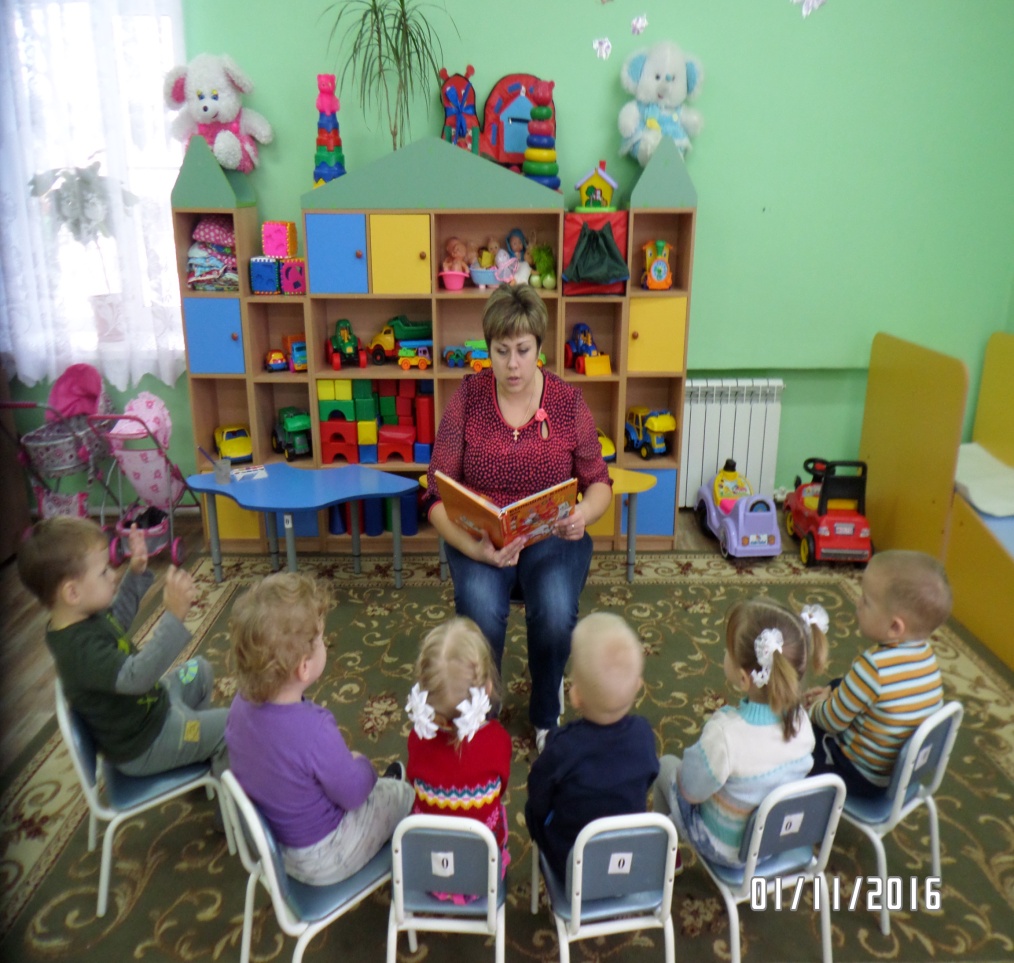 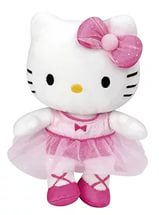 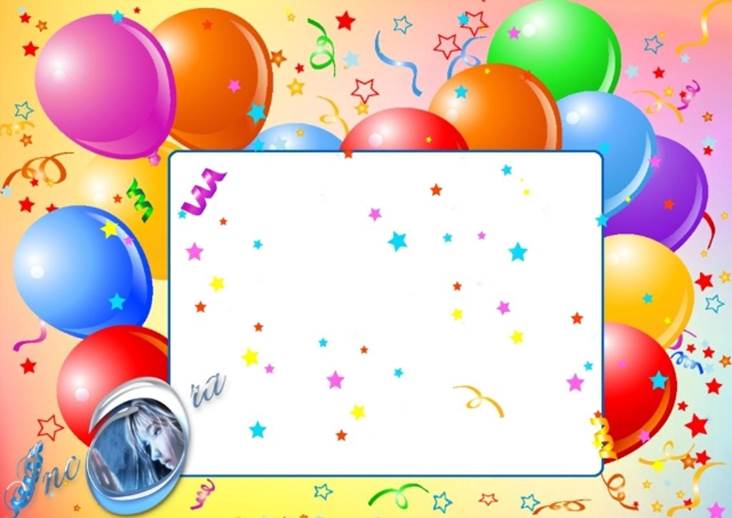 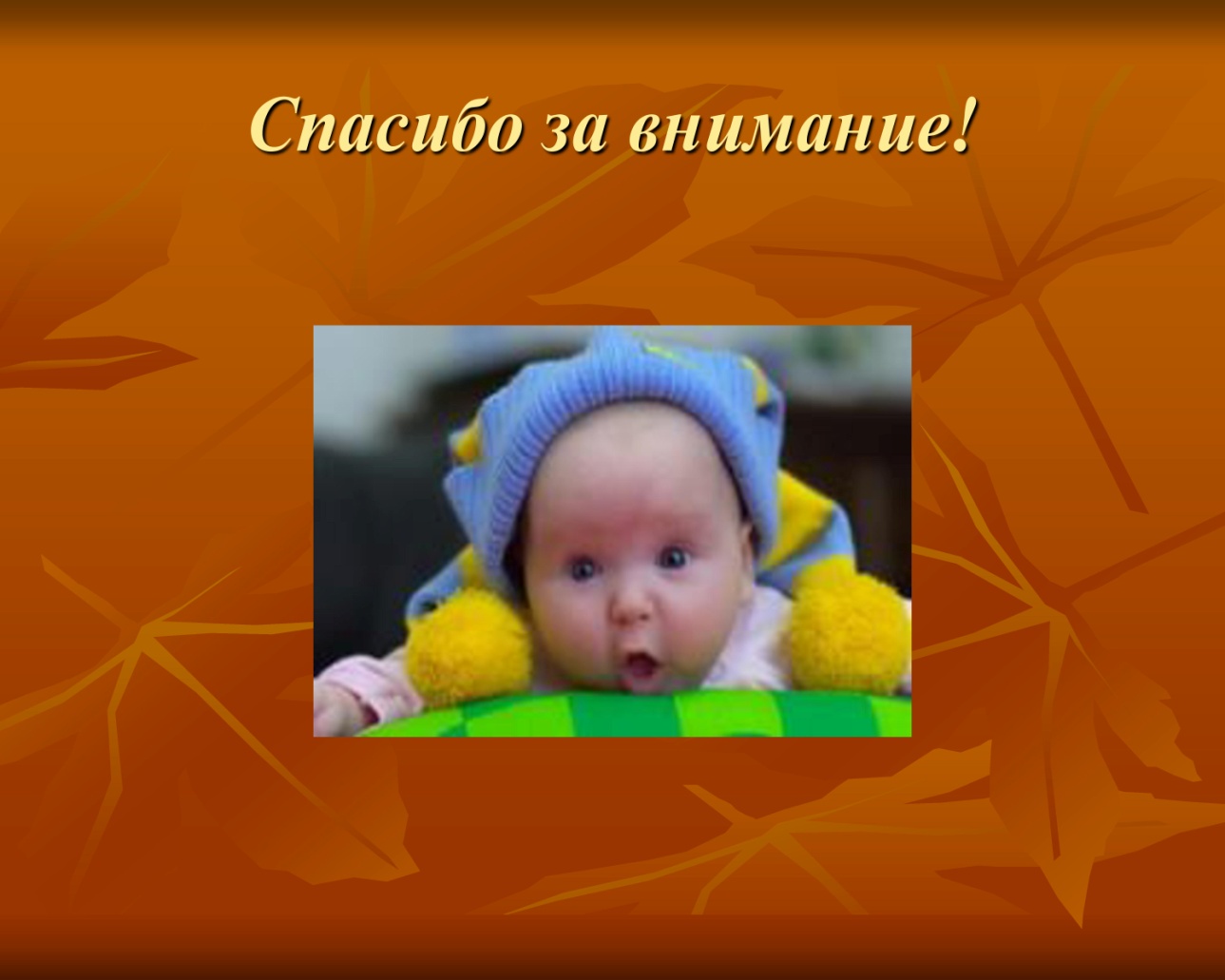